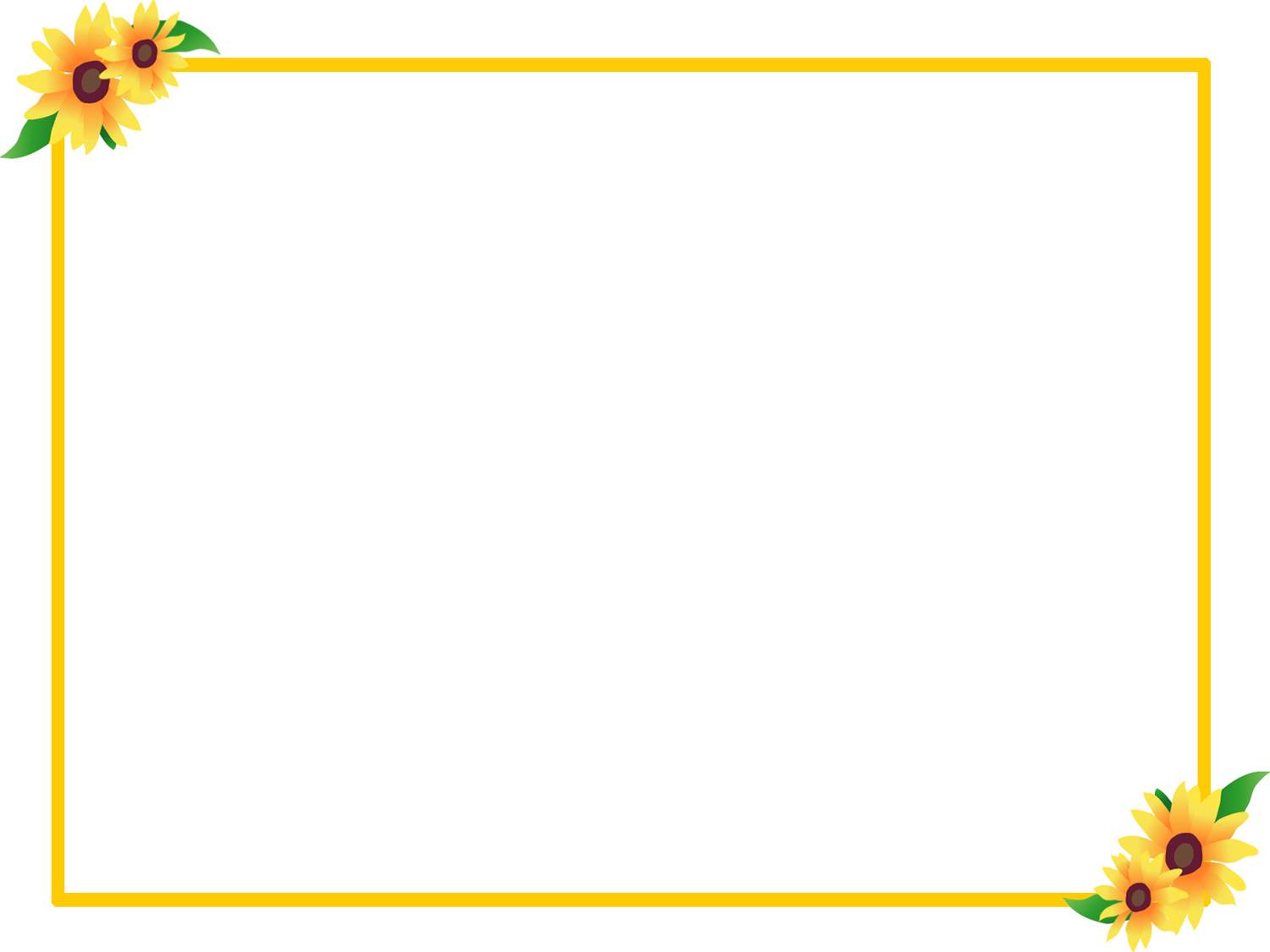 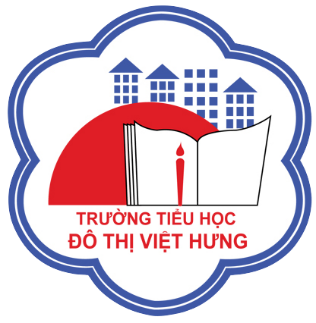 ỦY BAN NHÂN DÂN QUẬN LONG BIÊN
TRƯỜNG TIỂU HỌC ĐÔ THỊ VIỆT HƯNG
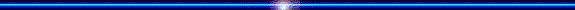 BÀI GIẢNG ĐIỆN TỬ
KHỐI 3
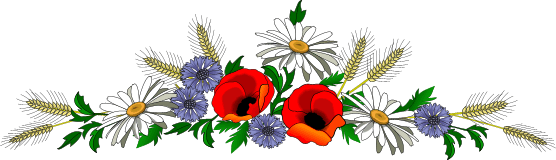 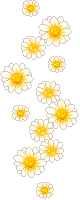 MÔN: TOÁN
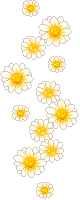 CHÀO MỪNG CÁC CON HỌC SINH ĐÃ ĐẾN VỚI TIẾT TOÁN HÔM NAY
Tuần 29
KHỞI ĐỘNG
1. Đọc các số sau:
81 cm2  :
Tám mươi mốt xăng-ti-mét vuông
Một trăm bốn mươi xăng-ti-mét vuông
140 cm2 :
Một trăm ba mươi lăm xăng-ti-mét vuông
135 cm2:
Khám phá
[Speaker Notes: Trước hết chúng ta cùng đễn với phần khám phá]
Hình chữ nhật ABCD có:
 4 x 3 = 12 (ô vuông).
4cm
B
A
3cm
Muốn tính diện tích hình chữ nhật, ta lấy chiều dài nhân với chiều rộng (cùng đơn vị đo).
D
C
1cm
Luyện tập
[Speaker Notes: Bây giờ chúng ta sẽ áp dụng những điều vừa học để làm các bài tập trong phần luyện tập nhé]
Bài 1: Viết vào chỗ trống (theo mẫu):
(10+4)x2=28 (cm)
(32+8)x2=80 (cm)
Bài 2:  Một miếng bìa hình chữ nhật có chiều rộng 5cm, chiều dài 14cm. Tính diện tích miếng bìa đó.
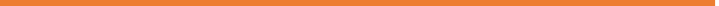 Tính diện tích hình chữ nhật, biết:
Chiều dài 5cm, chiều rộng 3cm.
Chiều dài 2dm, chiều rộng 9cm.
Bài giải
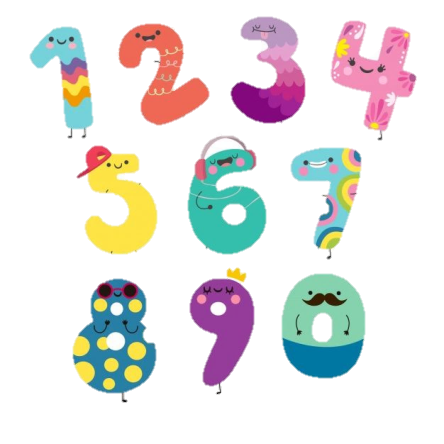 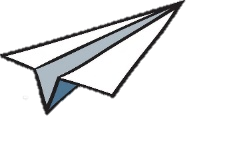 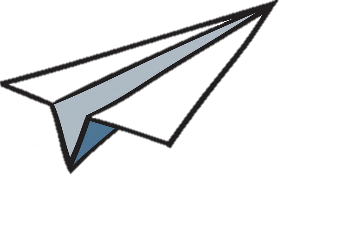 Chúc các em
chăm ngoan, học giỏi!
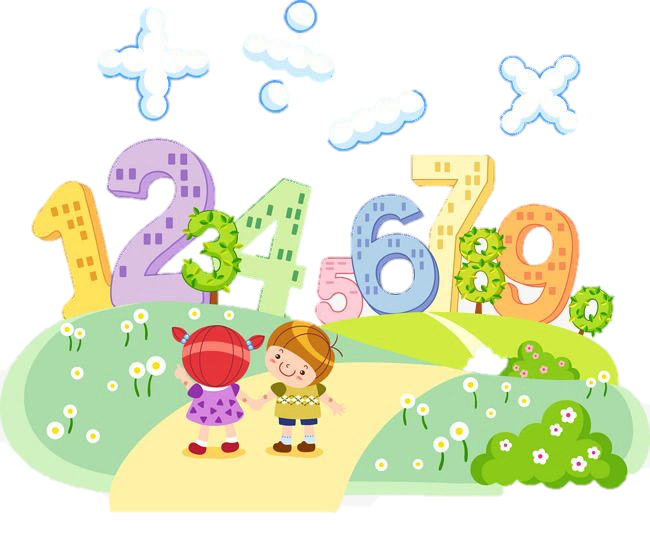 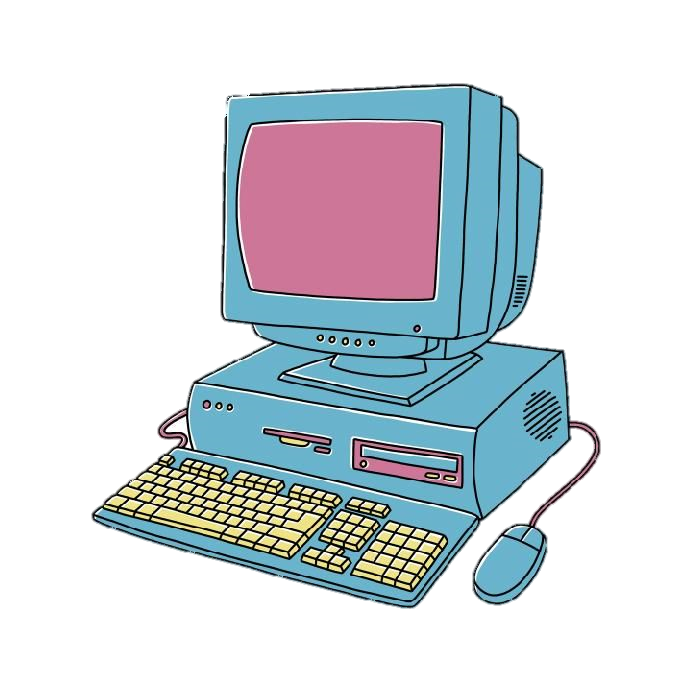 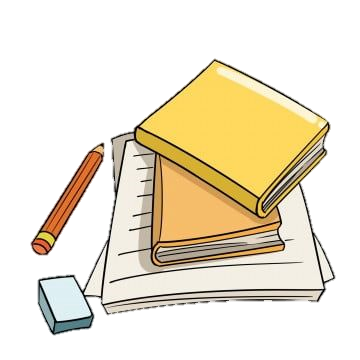